CS-498 Computer Vision
Week 9, Class 2 and Week 10, Class 1
3D reconstruction from smart-phone images
Face Detection
Sliding window approach
Cascade of Boosted Haar-like Features (Viola and Jones)
Object detection
Histogram of Gradient
Today:
10-11 am office hour still held
11-12 am office hour cancelled
1
[Speaker Notes: Print]
Survey
Please take survey at 	http://PollEv.com/yoderj
You can review your answers before submitting the whole survey – just watch out because “next” button changes to “submit” on the last question
You may wish to save your answer to the last question for the Class Climate Survey
Bring Laptop on Friday!
2
Stopped Here Winter 2016-2017
And discussed the Fundamental Matrix instead
3
Machine Learning – Another perspective
Red
Is pixel face-colored?
Green
Blue
4
Machine Learning – Another perspective
Face detection
pixels window
Is this a face?
200
5
Face Detection
The scanning-window approach
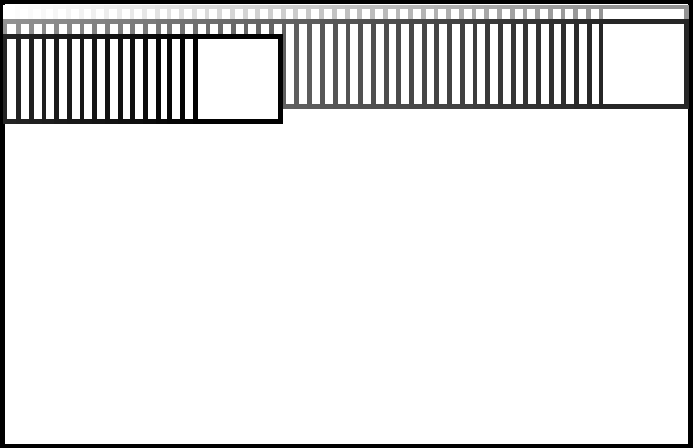 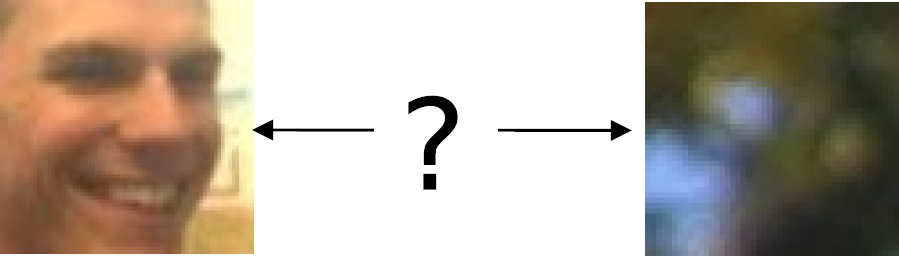 6
[Speaker Notes: For each position (and scale) in the image, decide if there is a face in the window.]
Exercise
Consider looking for faces in a 100x100 grid.  Suppose there are no faces in the image. If we have a detector with a false-positive rate of 1%, how many false faces will we find?

What false-positive rate do you need to find only one false face every ten video-frames (same size)?
7
How to decide?
Use Haar-like features.
Interpretation: Simple features similar to a Derivative-of-Gaussian
How to compute: Within face box, add the pixel values in the white boxes, and subtract the black ones
8
Haar-like features
Heuristic
e.g. this feature will be strong if eyes are in the right place:




But fairly weak. (About four of these can keep 90% while rejecting about 50% of faces)
9
Combine with a machine learning algorithm
Adaboost
Repeat:
Tries all features
Picks the best one
Blend it together with previously picked features

Note from Winter 2014-2015: Most folks today are finding Support Vector Machines to work better… who knows what the fad of the future will be? (In 2012, Krizhevsky et al started using deep nets. What’s next?)
10
Cascade of Filters
Chain adaboost classifiers together
Each one removes e.g. 50% of false positives
While maintaining e.g. 99% of true positives.
11
Exercise
Each one removes e.g. 50% of false positives
While maintaining e.g. 99% of true positives.

How many stages do you need to achieve 1 false positive per several frames?

With this many stages, roughly what will the true-positive rate be?

Describe the tradeoff between increasing the length of the cascade and keeping it the same.
12
[Speaker Notes: 0.7397]
Each one removes e.g. 50% of false positives
While maintaining e.g. 99% of true positives.

Suppose we make a second classifier with higher standards (e.g. 30% FP, 99% TP).
What are the advantages/disadvantages of doing this?
13
Detecting People
Haar-like features don’t work so well for detecting a picture of a standing person (“pedestrian”)

Instead, we use something more like SIFT.
14
HoG detector
Something like SIFT:  (Simplified description)
15
HoG “feature:” Length of each histogram arrow
16
Exercise
Describe one way we might compare two HoG features to see if they are similar.
(Hint: Think of how SIFT features are compared.)
17
Another “perspective”
Think of each number as a dimension.
Find a plane cutting through the dimensions.
On one side: pedestrians
On the other: non-pedestrian images

Exercise: How many multiplications are needed to do this comparison if we have 100 edge bins
18
Consider these points in “HoG” space:






Draw an ROC point for the performance of at finding people (white circles)
Test data in this circle classified as a person
Training Data
Non-person
Person
19
[Speaker Notes: TODO: For question, eliminate the “tree” circle.]
Consider these points in “HoG” space:






Draw an ROC curve for the performance of at finding people (white circles)
20
[Speaker Notes: TODO: For question, eliminate the “tree” circle.]